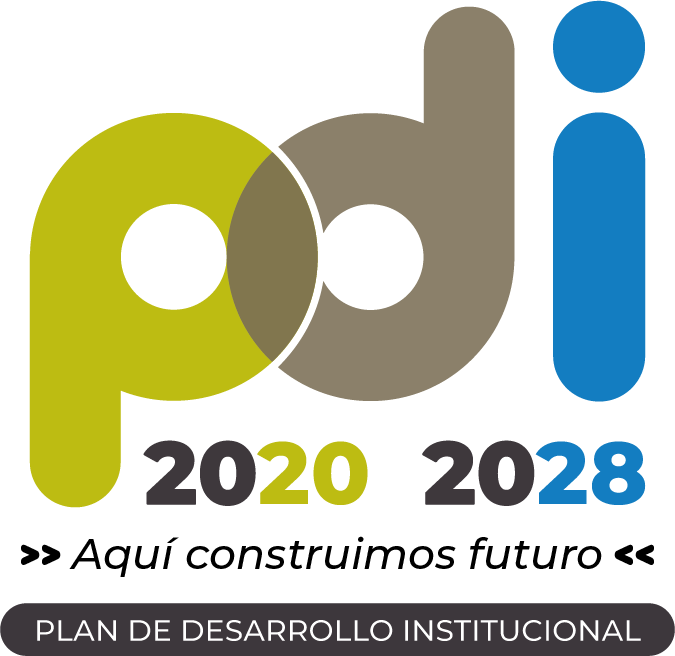 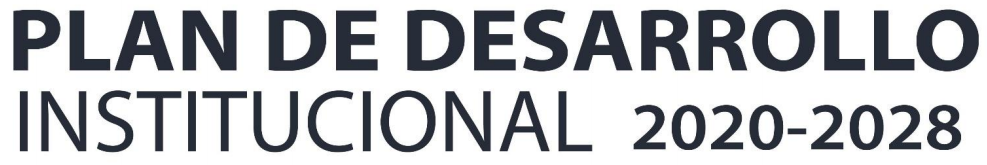 Proyecto
Fomento y Fortalecimiento de la Extensión Universitaria
14
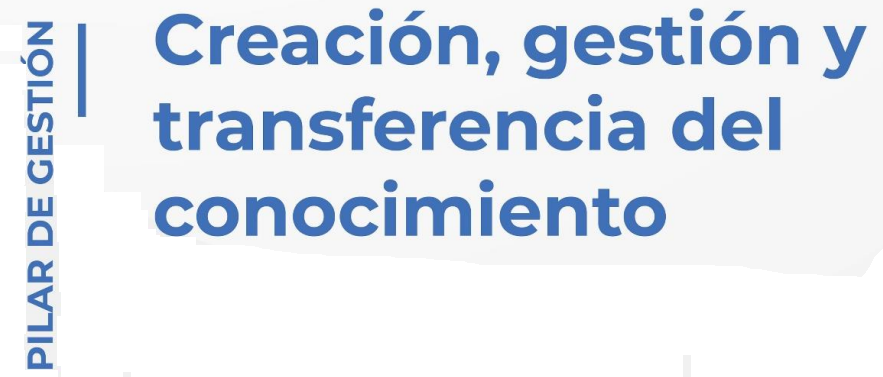 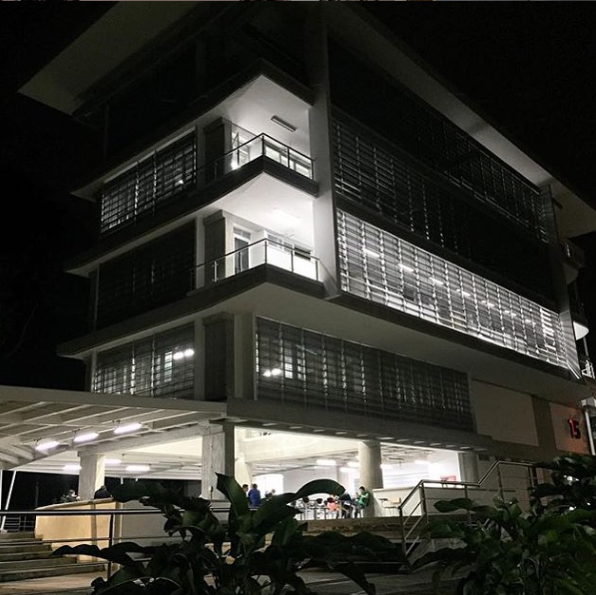 Nota: El portafolio de proyectos se construye de acuerdo con el horizonte de tiempo del período Rectoral (2020 -2023), por lo tanto, se proyectaron las metas de los proyectos al año 2025 mientras se surtía el proceso de elección de Rector.  Una vez elegido, se realizará el proceso de fortalecimiento del PDI y actualización/formulación de proyectos articulados al nuevo periodo Rectoral para el período 2025 - 2028 (fecha límite: 25 de junio de 2025)
Información general del proyecto
14. Fomento y Fortalecimiento de la Extensión Universitaria
Identificación del problema, necesidad u oportunidad
La Universidad Tecnológica de Pereira por su experiencia y posicionamiento académico y de investigación a través de la oferta de pregrado, posgrado y la consolidación de sus grupos de investigación ha generado unas capacidades institucionales importantes que pueden aportar a la solución de problemas del sector externo a través de la Extensión universitaria. 

Esta última como función misional de la Universidad ha ido consolidándose en con el tiempo, sin embargo, pesé a las múltiples acciones realizadas, no se visibiliza y no se tiene apropiación por parte de la comunidad universitaria de las capacidades institucionales, generando desarticulación entre dependencias, duplicidad en procesos e indicadores institucionales que no reflejan las reales capacidades de la institución.
14. Fomento y Fortalecimiento de la Extensión Universitaria
Identificación del problema, necesidad u oportunidad
14. Fomento y Fortalecimiento de la Extensión Universitaria
Descripción del proyecto
El proyecto busca implementar estrategias que permitan generar una cultura institucional extensionista, que facilite y promueva el registro de las actividades de extensión, así como su visibilidad a nivel regional, nacional e internacional. Por otra parte, la implementación de políticas y procedimientos institucionales que dinamicen y fortalezcan la ejecución de la extensión universitaria en todas sus modalidades.
Se realizará un trabajo de apropiación y cultura de la Extensión universitaria por parte de toda la comunidad, fortaleciendo los sistemas de información existentes y generando una articulación entre dependencias y facultades.
 
Por otra parte, se proyecta realizar procesos de acompañamiento y asesoría permanente a docentes, administrativos y estudiantes en torno al ejercicio de la extensión; así como ofrecer procesos de capacitación en temas de pertinencia que generen mayores capacidades a nuestra comunidad.  Adicionalmente, en el marco del fortalecimiento y fomento de la extensión universitaria se financiarán a través de convocatorias internas proyectos y actividades.
 
Con lo anterior se logrará un incremento en los indicadores institucionales, posicionamiento y experiencia en procesos de extensión que permitan a la institución participar en convocatorias externas y mejorar sus índices de ejecución de proyectos externos.
14. Fomento y Fortalecimiento de la Extensión Universitaria
General
Objetivos del proyecto
Fomentar la Internacionalización de la Investigación, Innovación y Extensión en la Universidad Tecnológica de Pereira.
Específicos
14. Fomento y Fortalecimiento de la Extensión Universitaria
Implementar la cultura de registro de las actividades de extensión universitaria de acuerdo a los procedimientos y políticas institucionales existentes.

Fortalecer la Educación Continua Institucional.

Diseñar un programa de formación en formulación, ejecución y control de proyectos de extensión.

Promover la financiación de proyectos o actividades que fortalezcan procesos de extensión universitaria.
Planes operativos
14. Fomento y Fortalecimiento de la Extensión Universitaria